Geographyintro. notes
Standard foundations
Mrs. sullivan
continent
ONE OF THE SEVEN LARGEST LANDMASSES
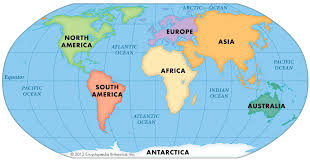 COUNTRY
A POLITICAL REGION WITHIN A CONTINENT
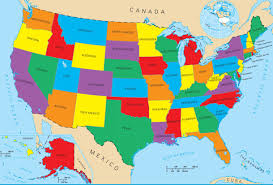 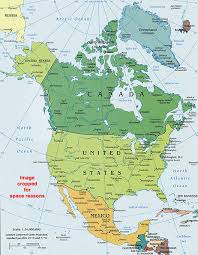 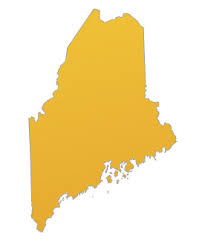 LANDFORM
A NATURAL FEATURE ON THE EARTH’S SURFACE
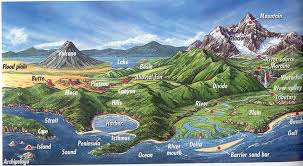 CLIMATE
PATTERN OF WEATHER IN A REGION OVER A YEAR
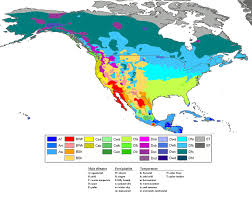 POLITICAL MAP
SHOWS COUNTRIES, STATES, AND OTHER POLITICAL DIVISIONS
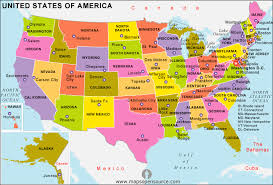 PHYSICAL MAP
SHOWS LANDFORMS
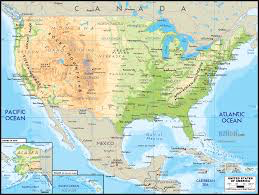 COMPASS ROSE
LEGEND/KEY
EXPLANATION OF A MAPS SYMBOLS AND COLORS
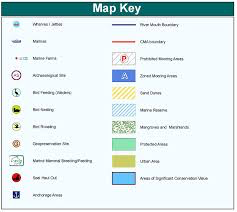 SCALE
MEASURES THE ACTUAL DISTANCE BETWEEN TWO PLACES ON A MAP
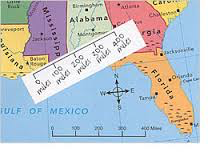 LATITUDE
MEASURES THE DISTANCE NORTH AND SOUTH OF THE EQUATOR

EQUATOR – IMAGINARY LINE THAT DIVIDES EARTH INTO NORTHERN AND SOUTHERN HEMISPHERS
LONGITUDE
MEASURES THE DISTANCE EAST AND WEST OF THE PRIME MERIDIAN

PRIME MERIDIAN – IMAGINARY LINE THAT DIVIDES THE EARTH INTO EASTERN AND WESTERN HEMISPHERES
ABSOLUTE LOCATION
ACTUAL LOCATION USING A SET OF COORDINATES
RELATIVE LOCATION
USING OTHER “LANDMARKS” TO LOCATE A PLACE
URBAN, SUBURBAN, AND RURAL
URBAN


SUBURBAN


RURAL
MAPPING SYMBOLS